সবাইকে শুভেচ্ছা
পাঠ পরিচিতি
শ্রেণিঃ নবম 
বিষয়ঃ বাংলা 
সাধারণ পাঠঃব্যাকরণ
বিশেষ পাঠঃ সপ্তম(পদ প্রকরণ)
সময়ঃ 40মিনিট
তারিখঃ 29/১0/২০১9
মুঞ্জুরুল ইসলাম 
সহকারি শিক্ষক (বাংলা)
পাটুলীপাড়া উচ্চ বিদ্যালয়
ভাঙ্গুড়া,পাবনা।
নীচের ছবিগুলোতে কি কি দেখতে পাচ্ছ?
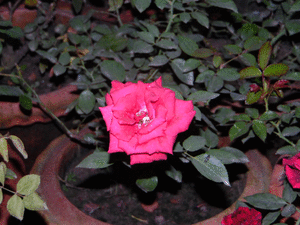 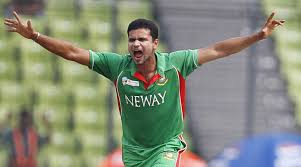 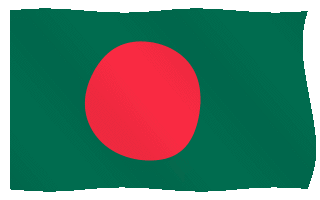 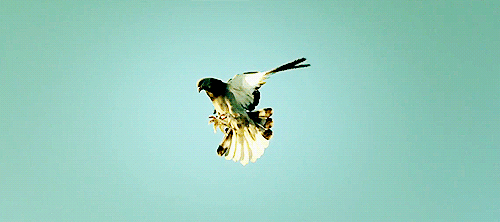 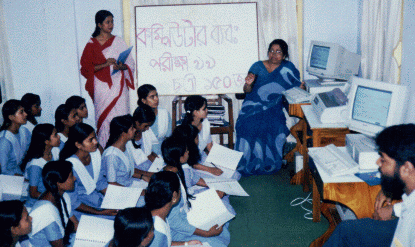 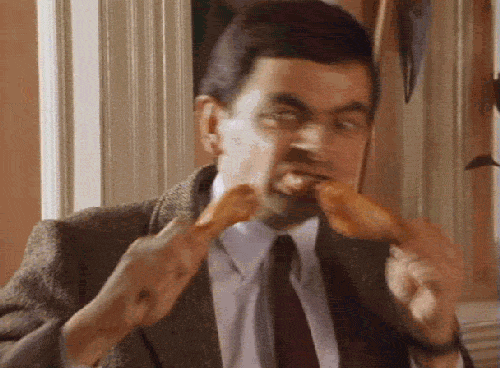 পদ প্রকরণ
শিখনফলঃ
এই পাঠ শেষে শিক্ষার্থীরা..
পদের সংজ্ঞা বলতে পারবে।
পদের প্রকারভেদগুলো উল্লেখ করতে পারবে। 
পদের প্রকারভেদগুলো বিশ্লেষণ করতে পারবে।
কোনটি কোন পদ তা সনাক্ত করতে পারবে।
বাক্যে সঠিক পদের ব্যবহার করতে পারবে।
পদ
মানুষ যখন কথা বলে সেটা হয় ধ্বনি;
এক বা একাধিক ধ্বনি পাশাপাশি মিলে হয় শব্দ;
এক বা একাধিক শব্দ পাশাপাশি মিলে হয় বাক্য ;
এবং 
এক বা একাধিক বাক্যে ব্যবহৃত প্রত্যেকটি শব্দকে পদ বলে।
উদাহরণ
ধ্বনিঃ আ,ম,রা,আ,ম,খা,ই
শব্দঃ আমরা,আম,খাই
বাক্যঃ আমরা আম খাই। 
পদঃ উল্লেখিত বাক্যে ব্যবহৃত প্রত্যেকটি শব্দকেই পদ বলা হয়।
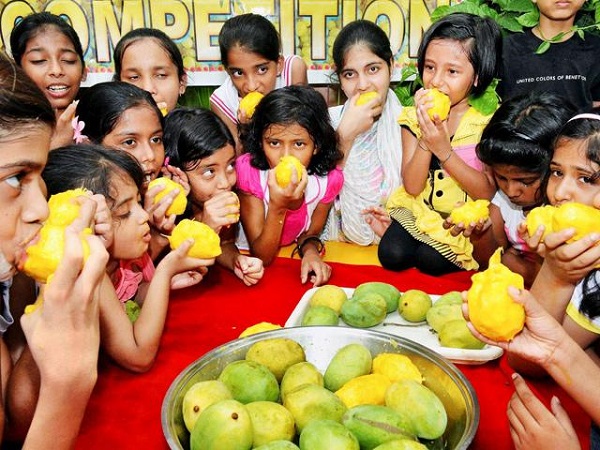 পদের প্রকারভেদ
একক কাজ    (সময়ঃ ৩মিনিট)
পদ কাকে বলে? 
 পদ কত প্রকার? নাম বল।
এসো আমরা একটি ভিডিও দেখি-
বিশেষ্য পদ
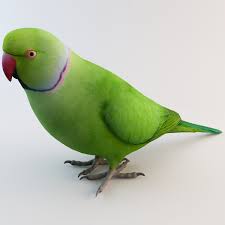 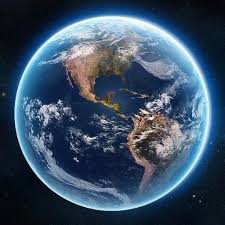 যে কোন কিছুর নাম কেই বিশেষ্য পদ বলে।
পৃথিবী
টিয়া
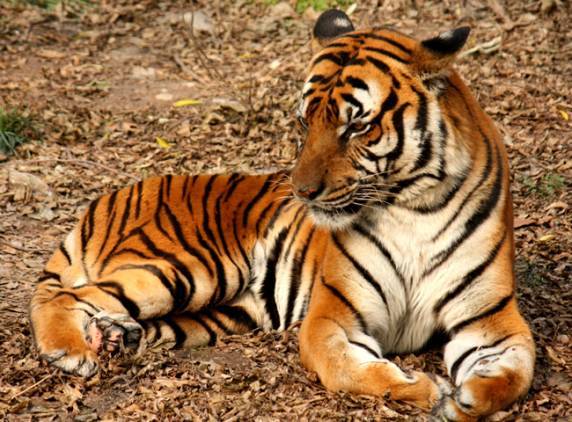 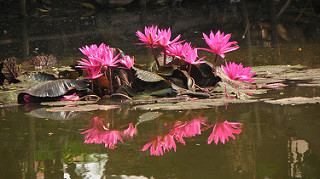 বাঘ
ফুল
বিশেষণ পদ
যে পদ বাক্যের অন্য পদের দোষ,গুণ,
অবস্থা, সংখ্যা, ইত্যাদি প্রকাশ করে, তাকে বিশেষণ পদ বলে।
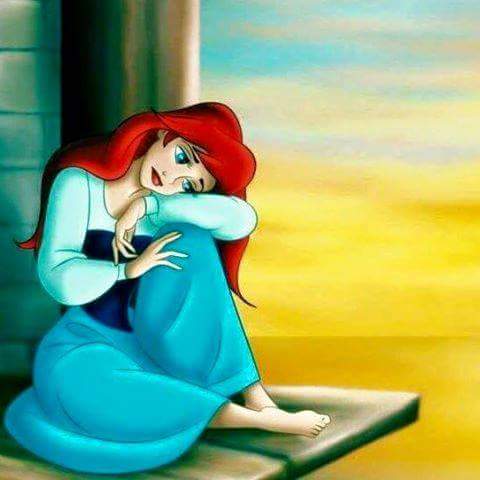 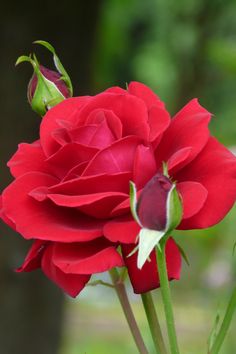 মেয়েটির মন খারাপ
ফুলটি খুব সুন্দর
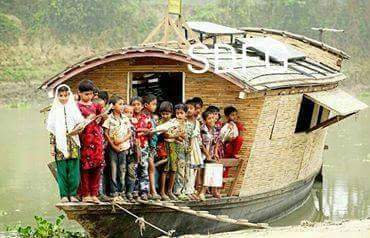 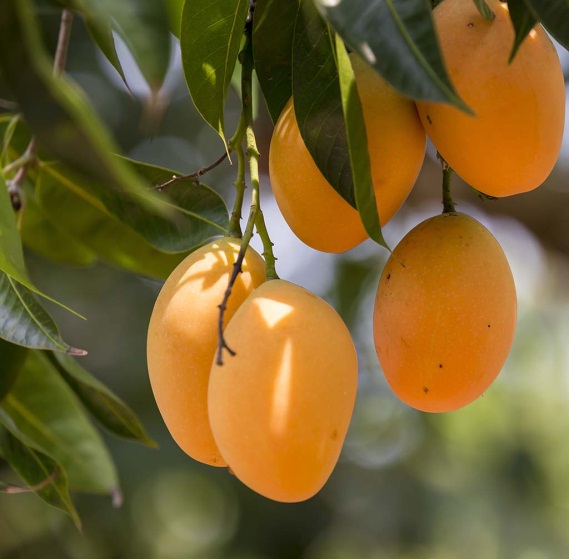 অনেক শিশু
পাকা  আম
সর্বনাম পদ
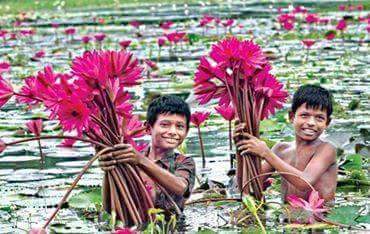 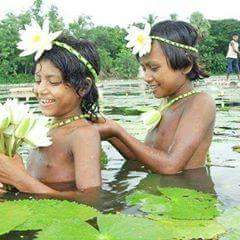 বিশেষ্য পদের পরিবর্তে যে পদ ব্যবহৃত হয় তাকেই 
সর্বনাম পদ বলে
আমি
আমি, তুমি
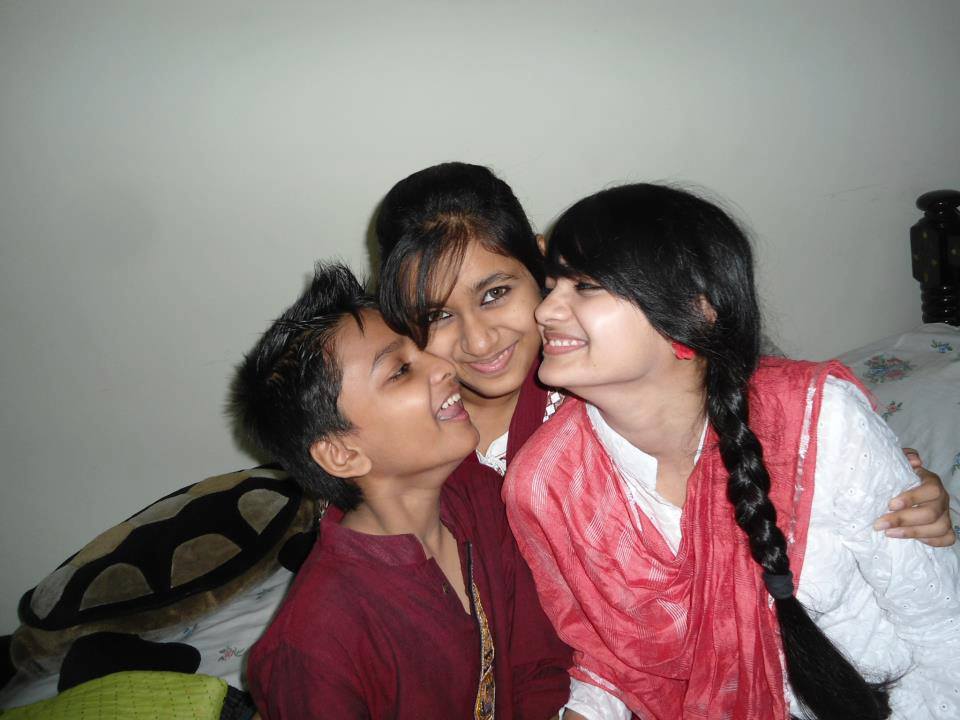 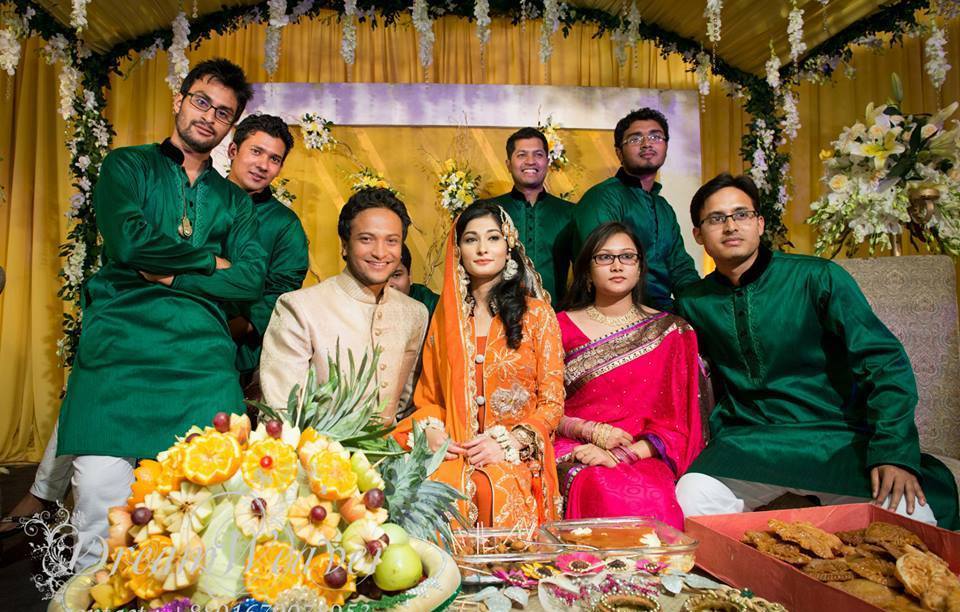 আমি,তুমি,সে
আমরা
একক কাজ    (সময়ঃ ৫মিনিট)
বিশেষণ পদ কাকে বলে? 
 সর্বনাম পদগুলোর নাম উল্লেখ কর।
অব্যয় পদ
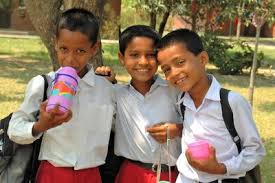 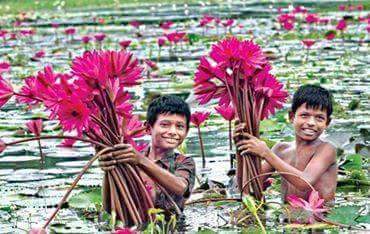 দুই বা ততোধিক শব্দকে সংযোজন বা বিয়োজন করা হলে তাকেই অব্যয় পদ বলে
আমি এবং তুমি
আমি কিন্তু হাঁসছি
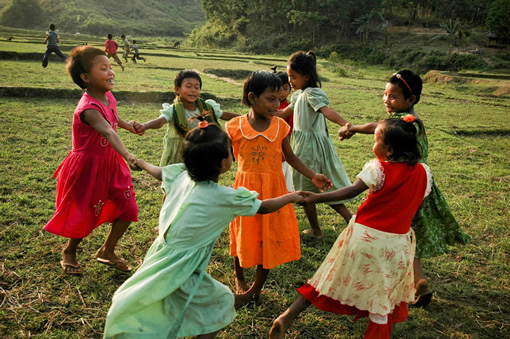 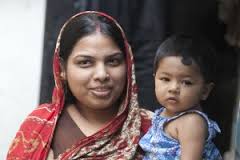 আমরা কিন্তু খেলছি
মা ও মেয়ে
ক্রিয়া পদ
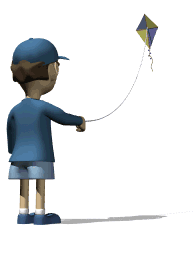 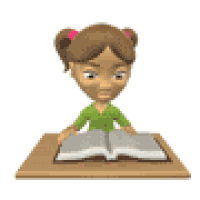 যখন কোন কাজ করা বুঝায় তখন তাকে ক্রিয়া পদ বলে
ঘুড়ি উড়াচ্ছে
পড়ছে
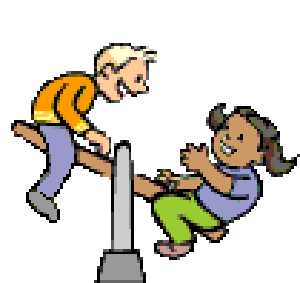 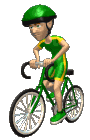 সাইকেল চালাচ্ছে
খেলছে
জোড়ায় কাজ    (সময়ঃ ৫মিনিট)
অব্যয় পদ ব্যবহার করে ৫টি বাক্য লিখ। 
 ক্রিয়া পদের ৫টি উদাহরণ দাও।
দলগত কাজ       (সময়ঃ ১০মিনিট)
বিশেষ্য ও বিশেষণ পদের মধ্যে পার্থক্য      
     আলোচনা কর। 
 ১০টি বিশেষণ পদের উদাহরণ দাও।
মূল্যায়ন
সর্বনাম পদ কাকে বলে?
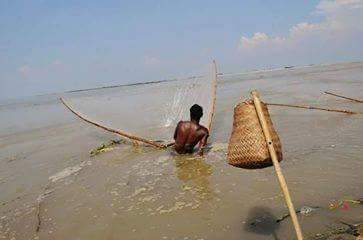 ডান পাশের ছবিটির সাথে কোন পদের মিল আছে?
সঠিক প্রশ্নের উত্তর দাওঃ
কলম শব্দটি কোন পদ?
ক) অব্যয়  
খ) ক্রিয়া  
গ) বিশেষ্য  
ঘ) সর্বনাম
২.আমি ভাত খাই-এই খানে খাই শব্দটি কোন পদ?
ক) বিশেষণ  
খ) সর্বনাম  
গ) অব্যয়  
ঘ) ক্রিয়া
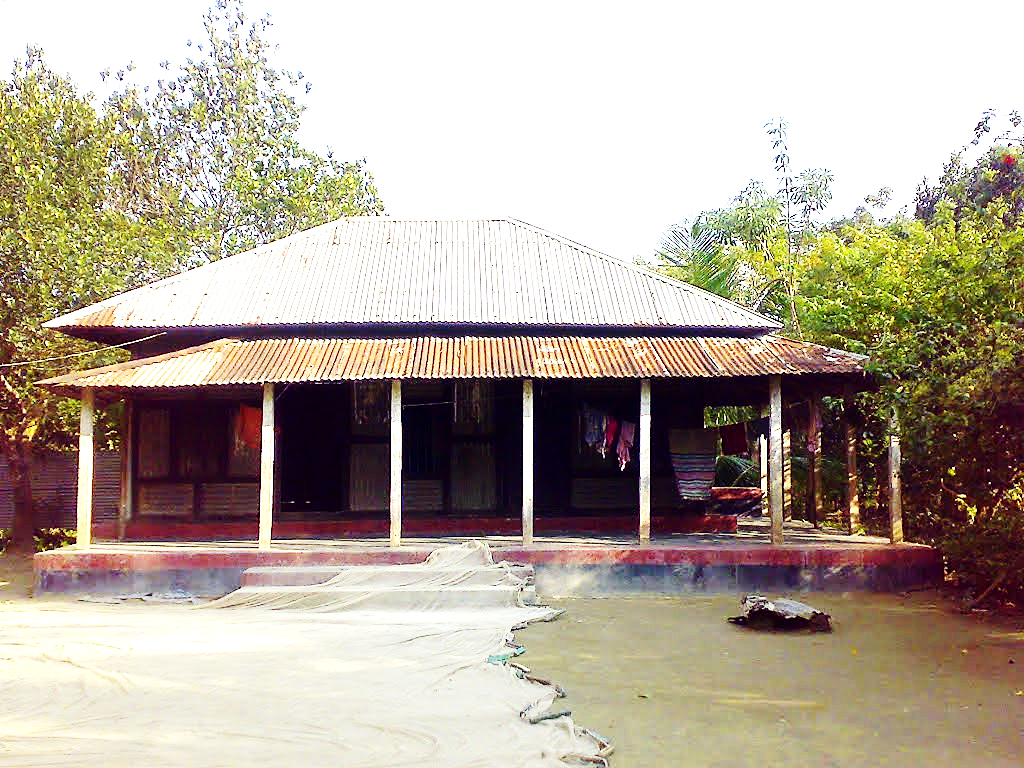 বাড়ির কাজ
ভাষায় ক্রিয়া পদের প্রয়োজনীয়তা    
    ব্যাখ্যা কর।
সবাইকে ধন্যবাদ